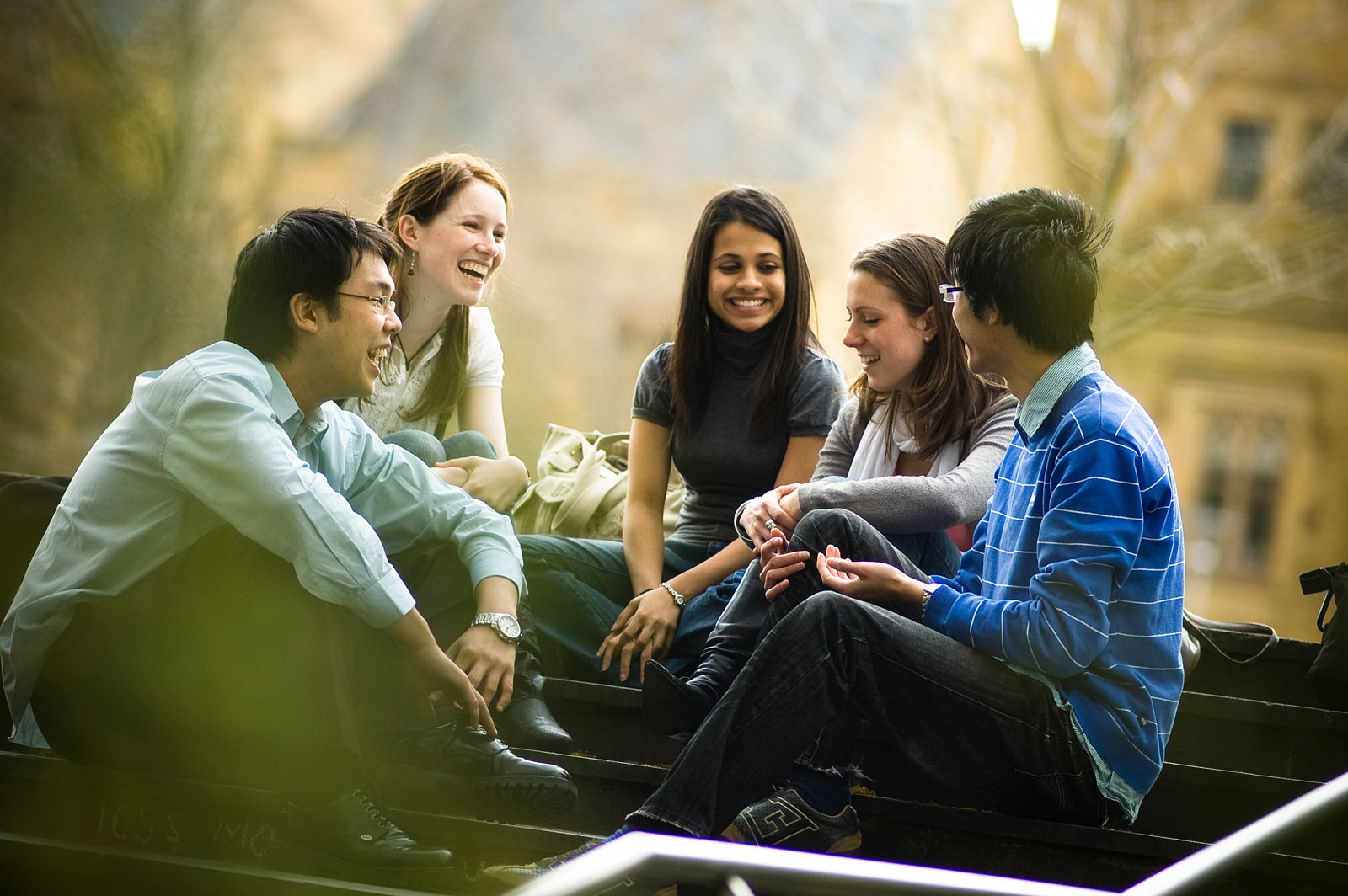 1 What do you expect?
Dormitory Regulations

Medical Insurance